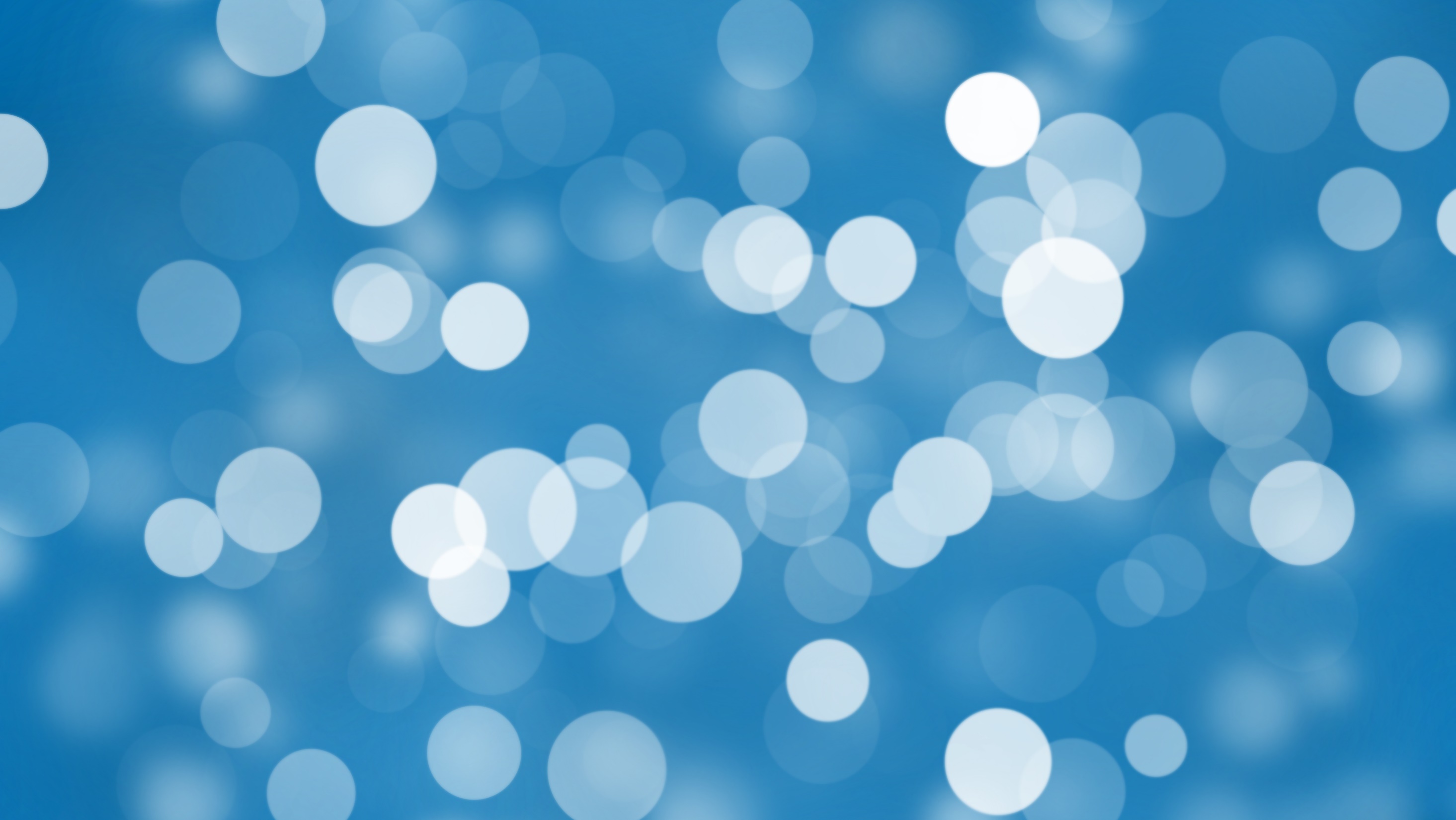 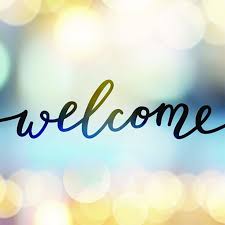 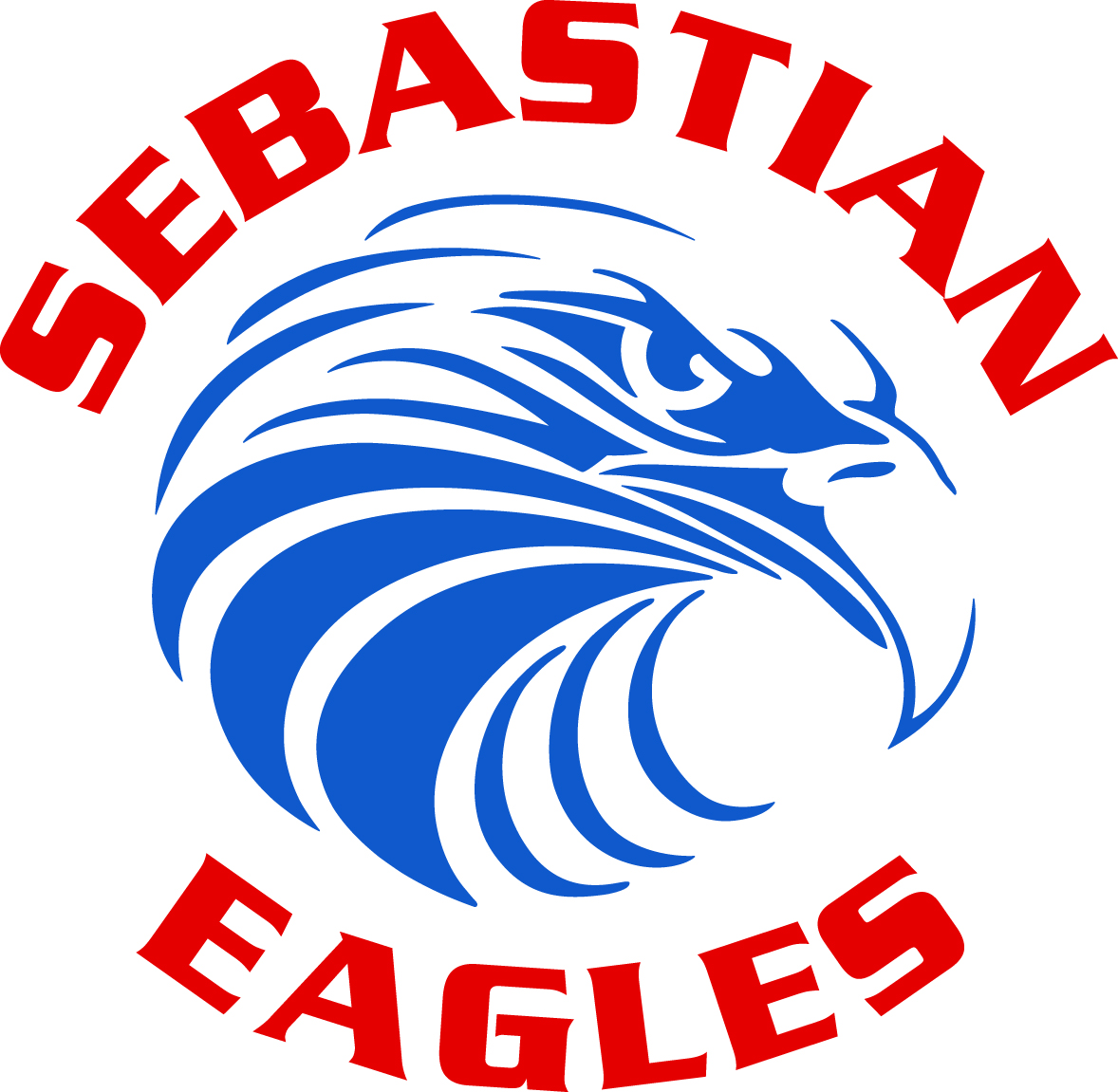 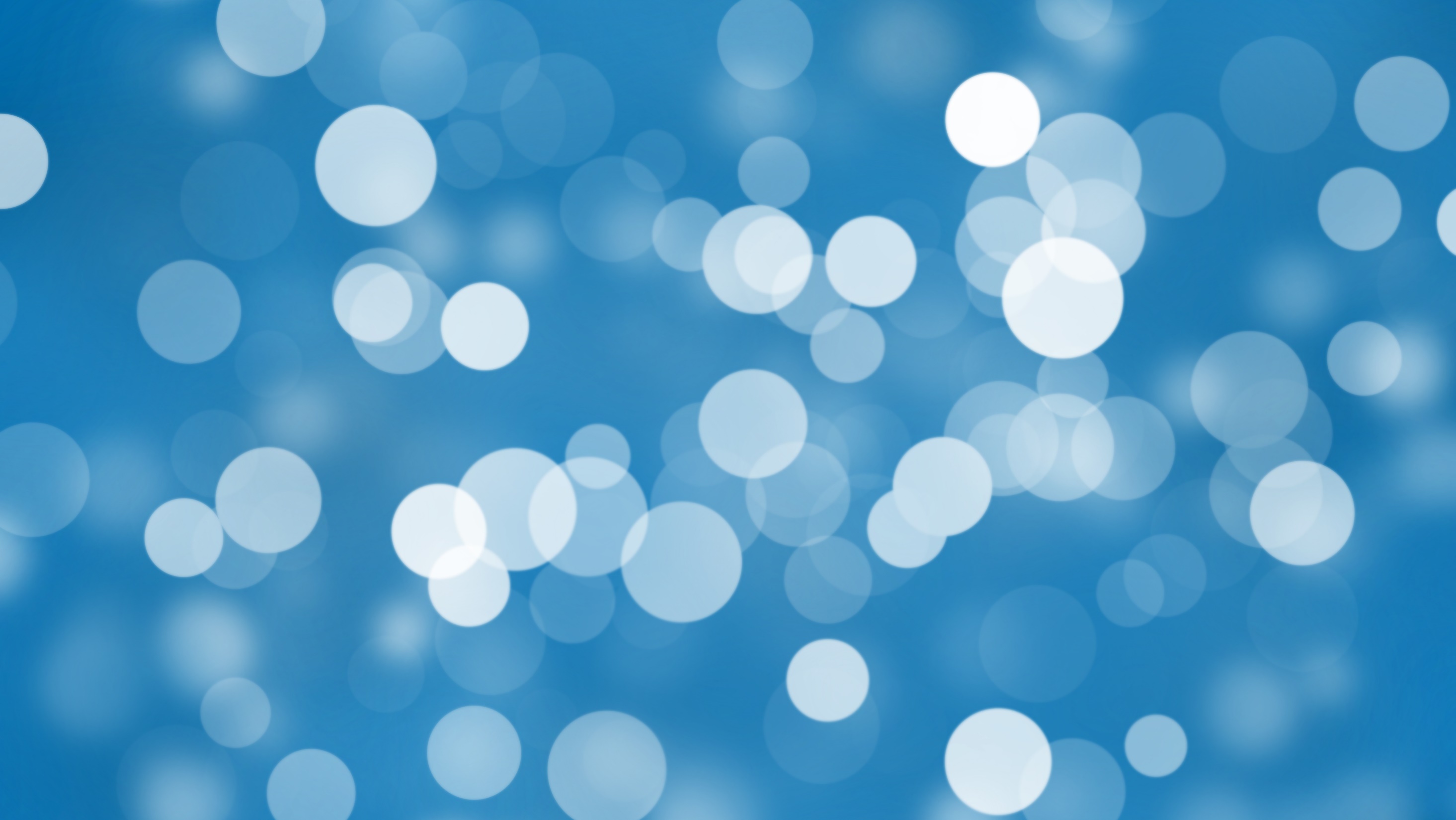 Mrs. Gabaldon, PrincipalMrs. Hensley, Asst. PrincipalMr. Hayes, DeanMr. Hodges, Literacy CoachMs. Fortune, Guidance CounselorMr. Tagliarini, Guidance Counselor
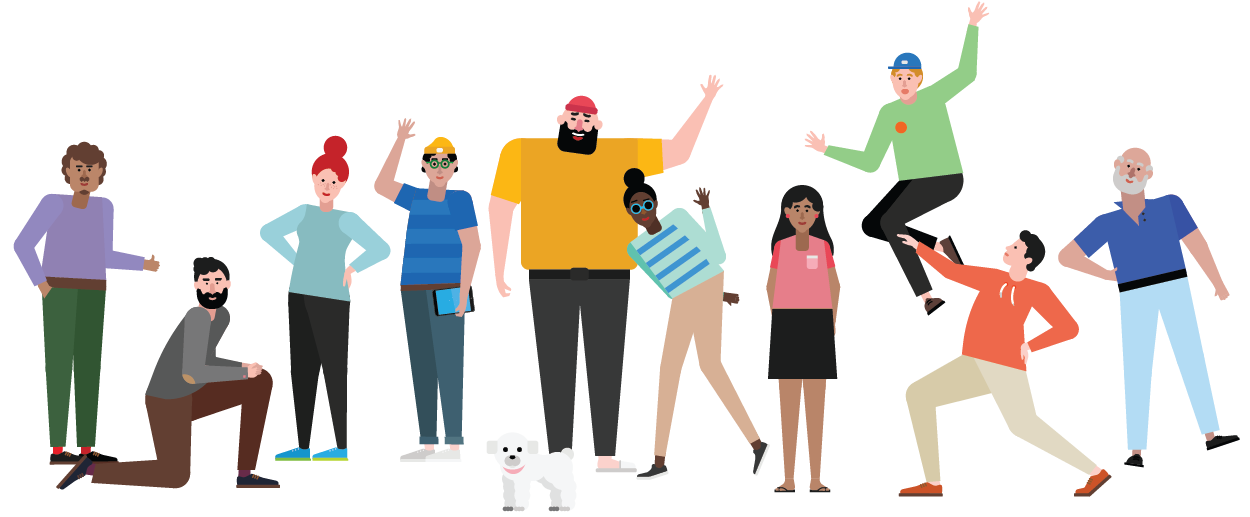 [Speaker Notes: King]
Sebastian Middle School’s vision is to cultivate high achieving, college and career ready students who excel in a complex and changing world.
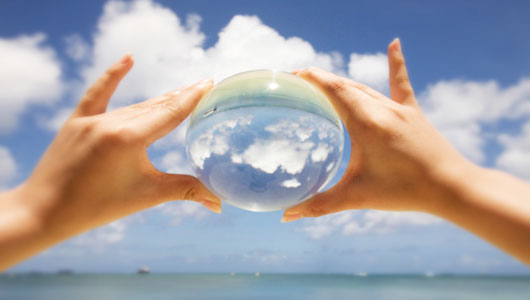 [Speaker Notes: King]
Our Core Values
 Personalization
 Growth Mindset
 Project Based Learning
 STEAM & Blended Learning
  Inquiry Based Learning
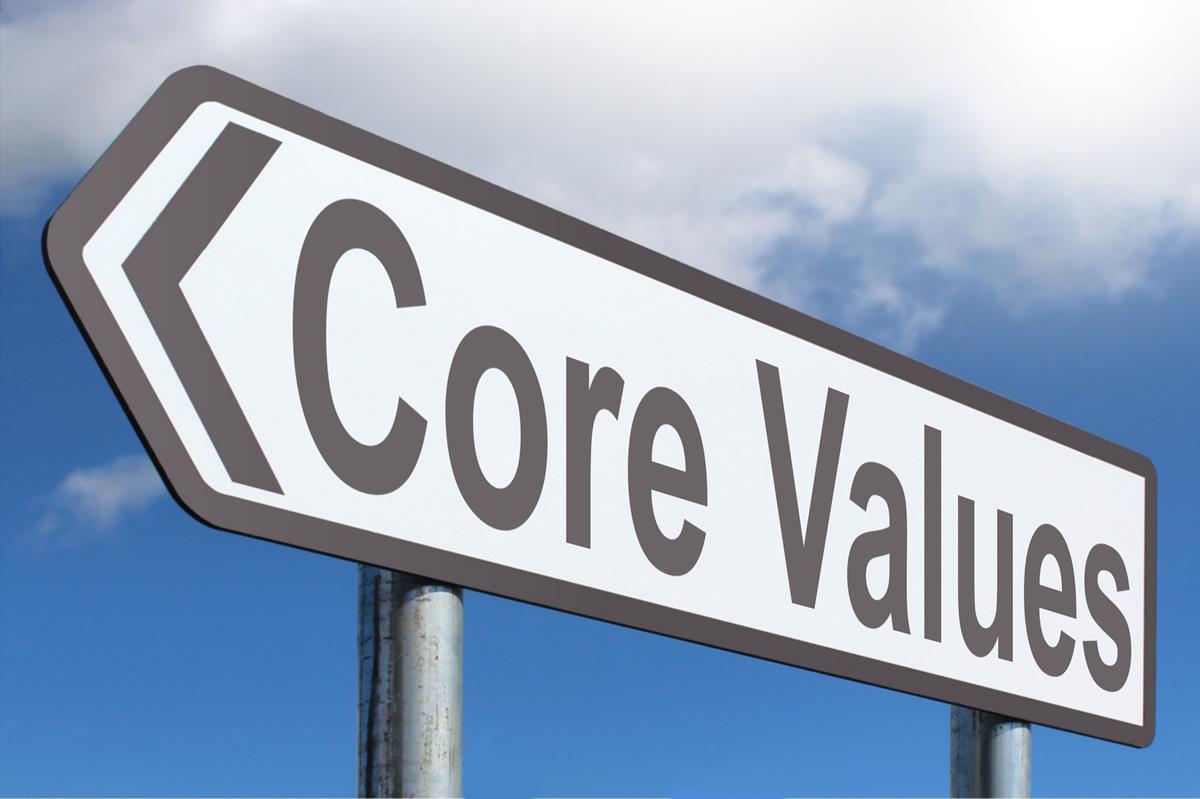 [Speaker Notes: King]
Implementation
Personalization and Growth Mindset
Single School Culture
Inquiry Hour Wednesdays – A/B schedule - project based learning
Eagle Points with PBIS Rewards - Eagles Nest & Incentives
Parent Involvement - PTO, SAC, Communication Cornerstone
[Speaker Notes: King]
Growth Mindset
Thursday November 7th
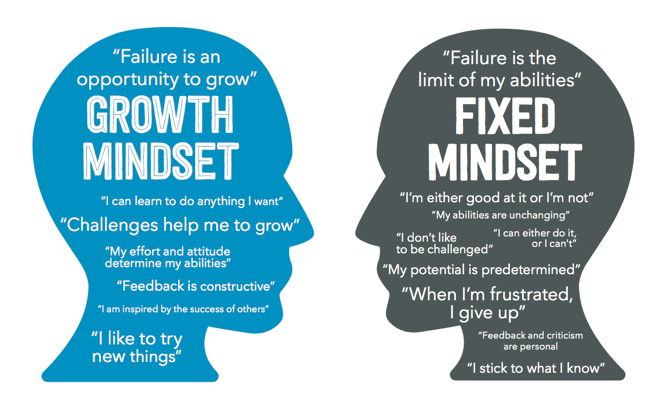 Single School Culture
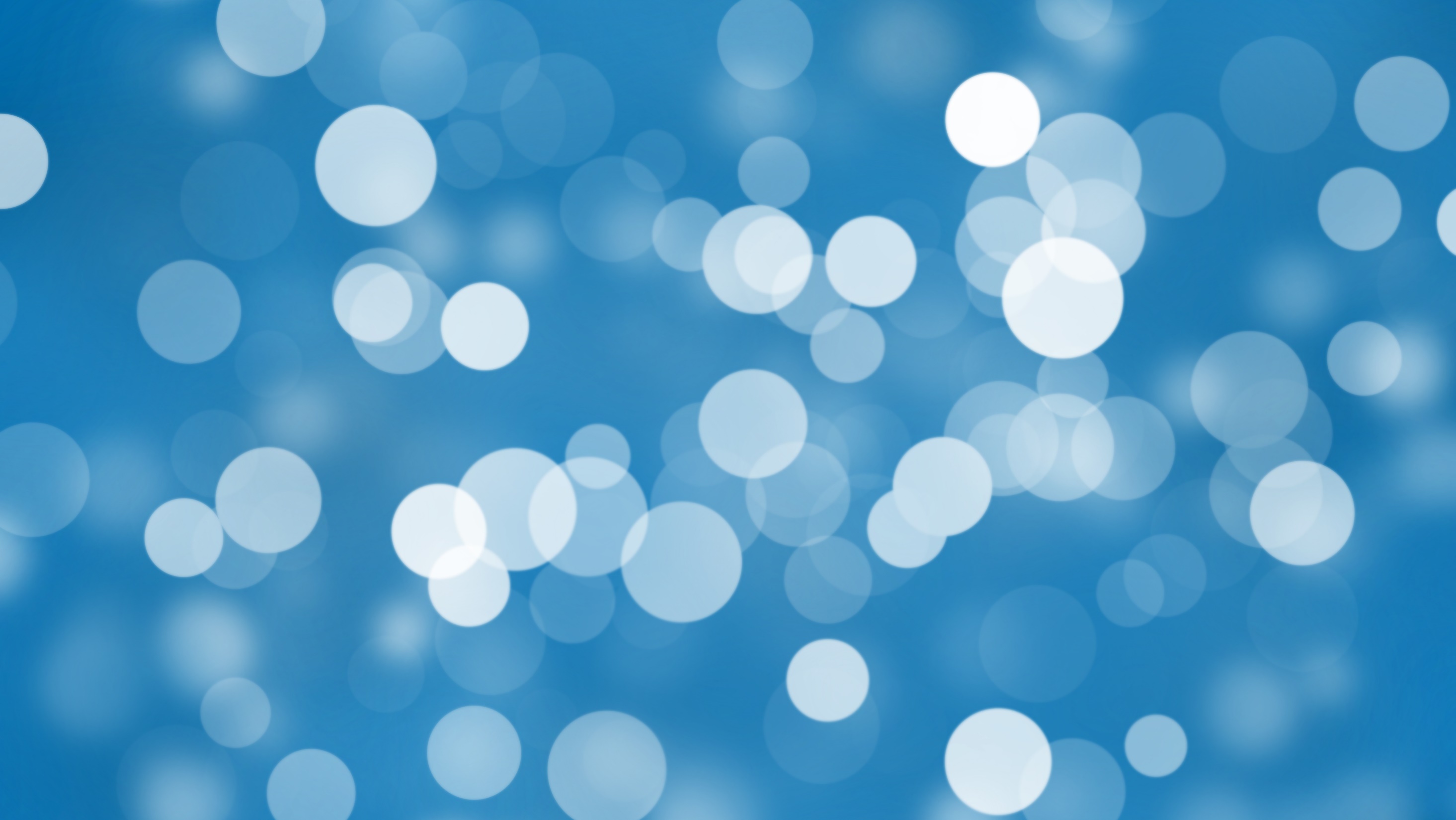 Show Respect
Own Your Actions
Accept Differences
Realize Your Potential
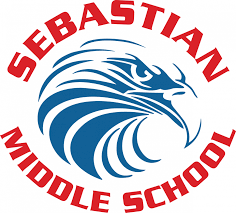 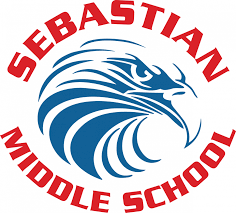 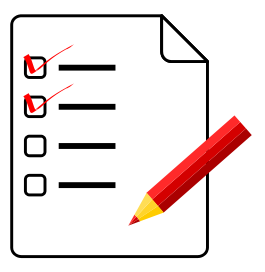 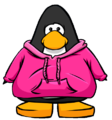 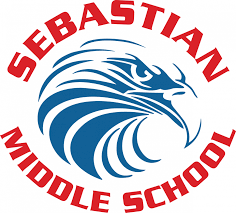 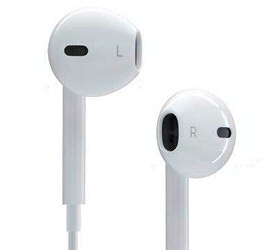 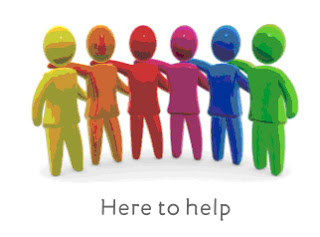 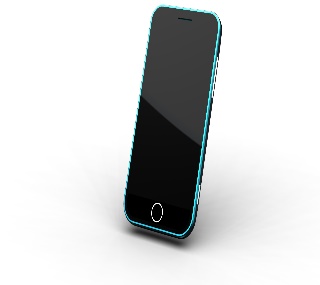 Positive Behavior Incentives
Students are able to earn points in class and monitor their points through the app

Classroom Incentives
Flexible seating
Homework pass
Corner store

School Wide Incentives
Dances
Eagle Store
Eagle’s Nest
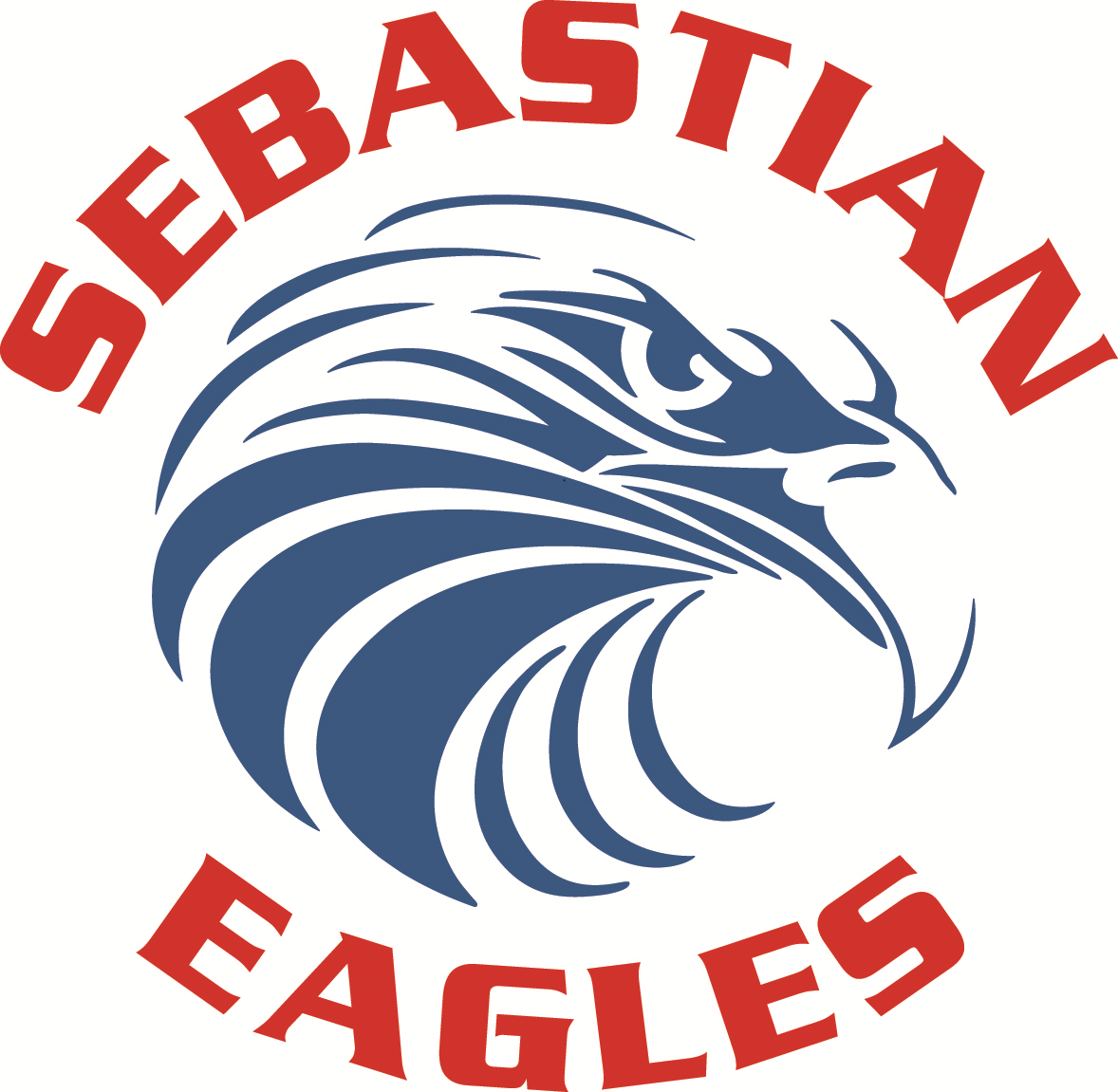 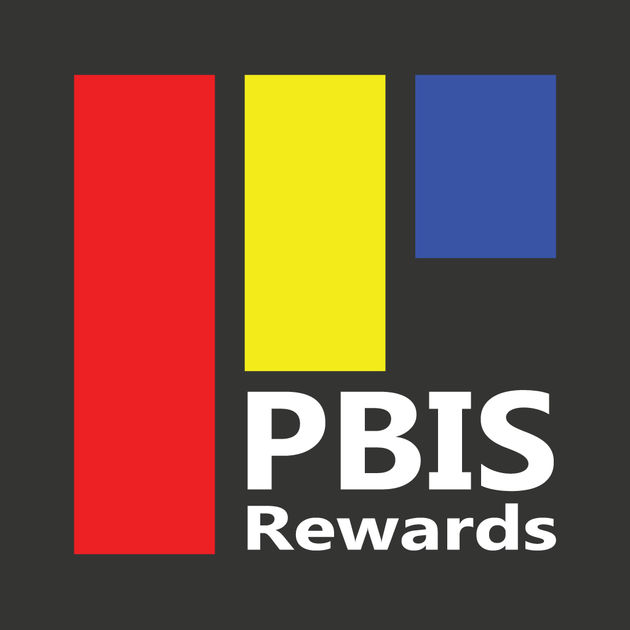 What can we help you with?
School adjustment concerns

Coping, problem-solving, self-regulation concerns

Organization/ study and test-taking skills

Peer relationships, conflicts 

Red Ribbon week - Substance abuse prevention

Refer families to school -community support services
Guidance
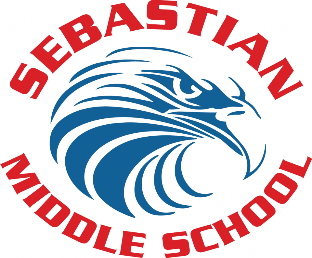 How do we help you?
Class lessons
Small groups
Individual sessions
If you have an emergency situation that involves danger to self or to another person immediately contact a teacher/ counselor.
Implementing Our Values

Professional Learning Community (PLC)
Interdisciplinary Unit Plans
Project Based Learning
School Wide Novel Studies
[Speaker Notes: King]
Inquiry Hour-Semester 1
Inquiry Hour-Semester 1
Grade 6: Changes
How can we make water potable and accessible for all?

Grade 7: Choices
How do technological innovations affect society?

Grade 8: Challenges
How can we stop the spread of diseases?
Will explore essential questions through Project-Based Learning.

Remediation will occur during this time.

Students will spend 8 weeks with their assigned Inquiry Hour teacher.
Voice and Choice
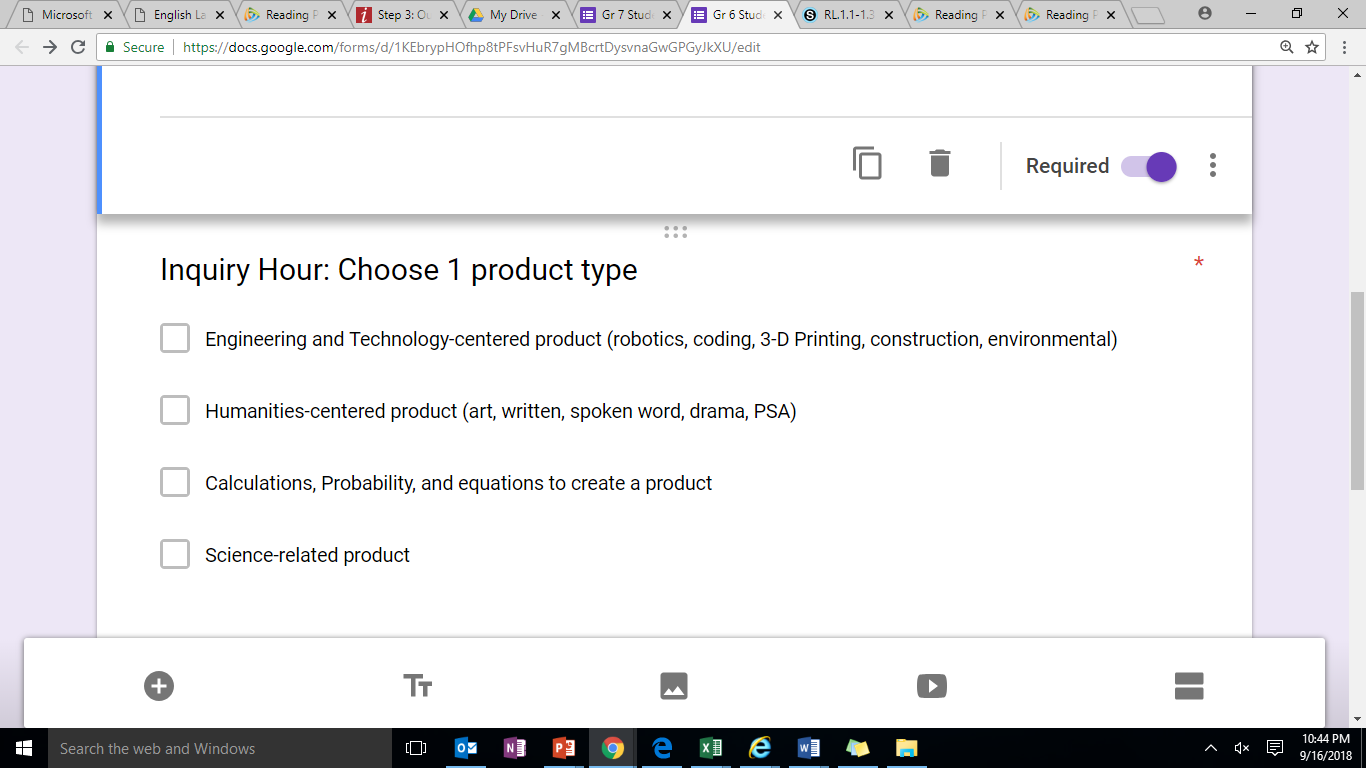 Exhibition
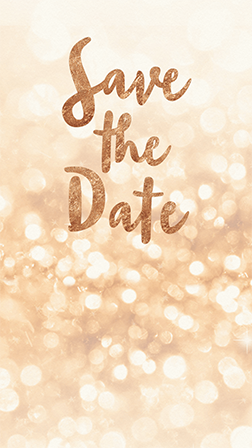 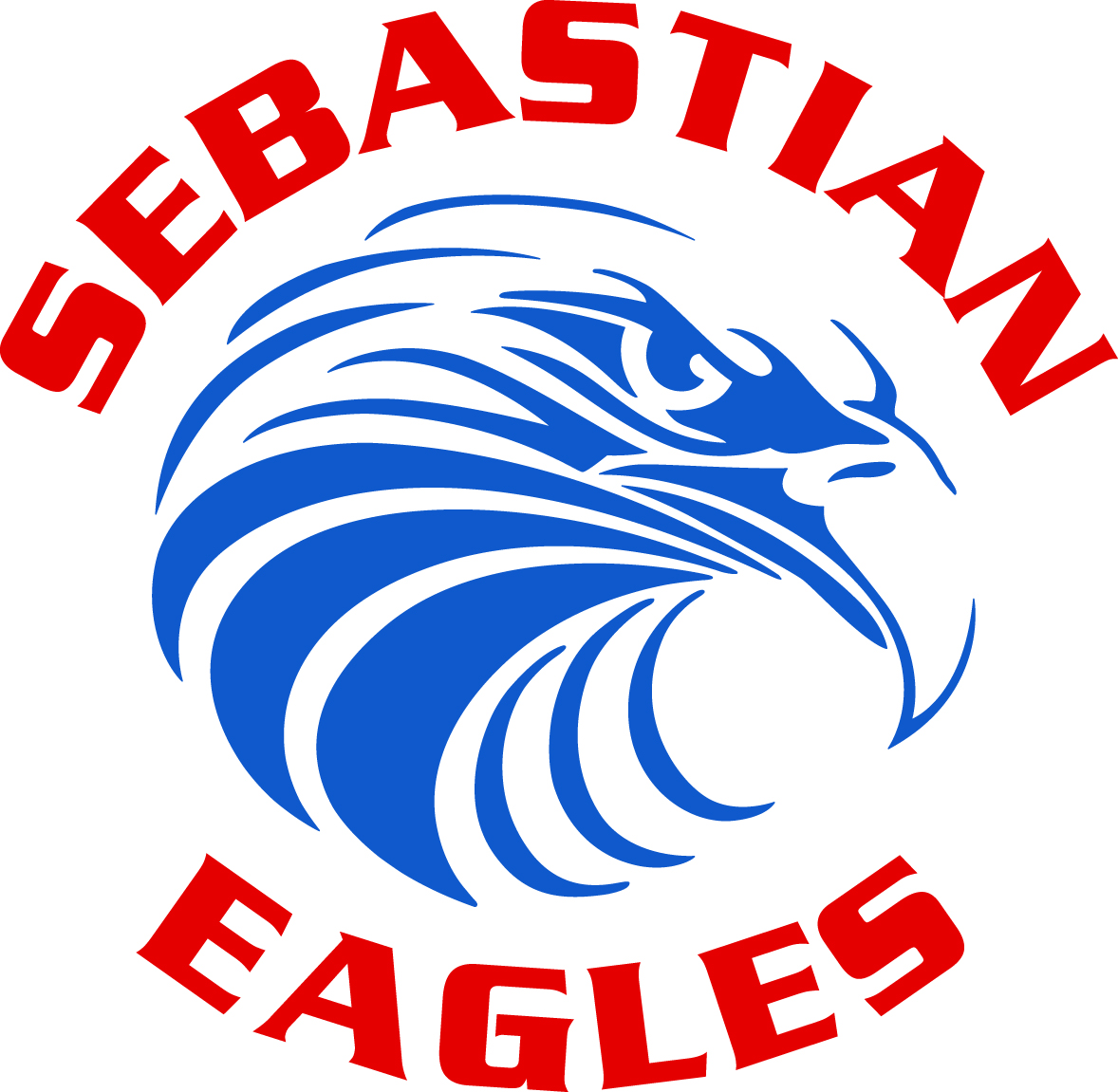 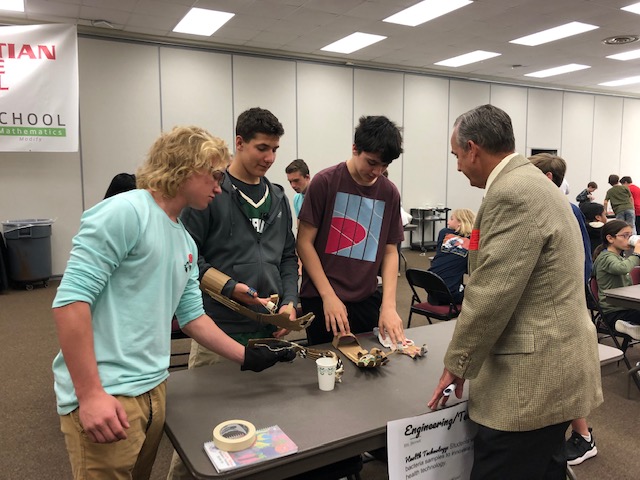 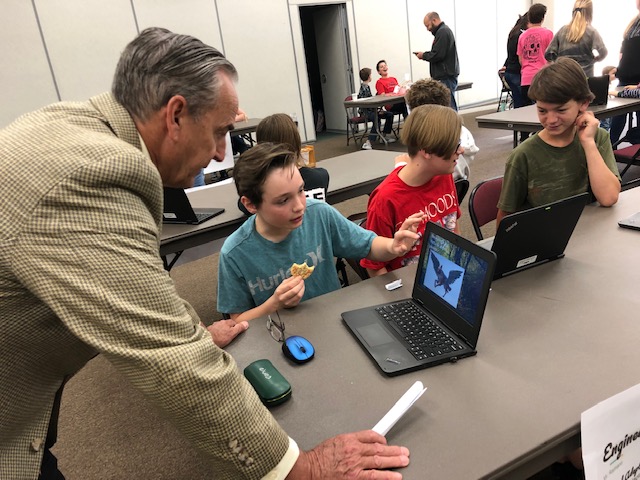 November 20th 
8:00am to 11:00am
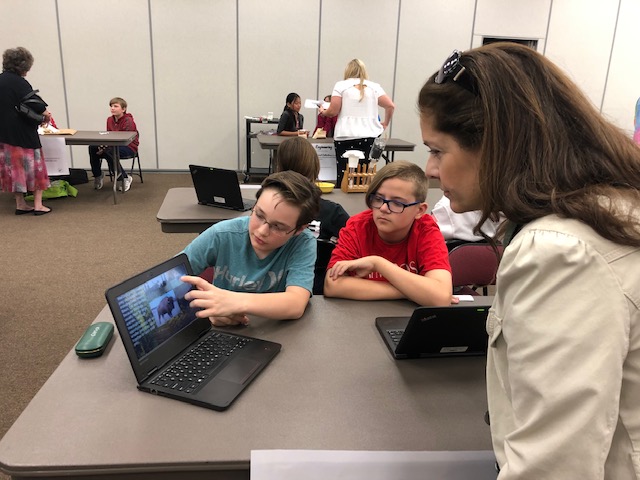 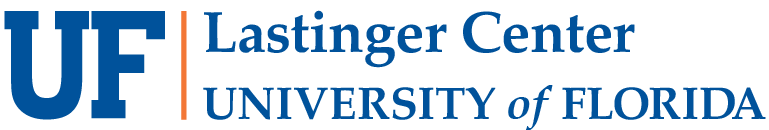 STEAM Elective Class
ICT with Tech Certifications
STEAM Project Based Learning in Core Subjects
Community Projects and Special Events
Robotics Club
Science Fair, History Fair, Field Trips
Media Center Maker Space
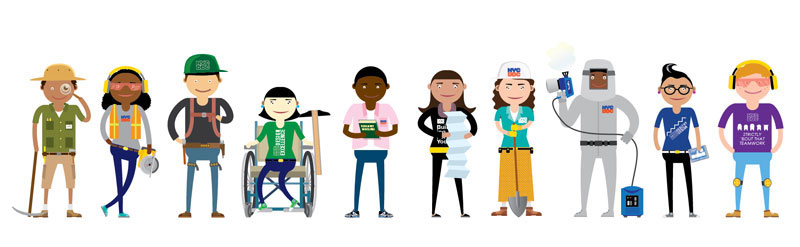 [Speaker Notes: Barbour]
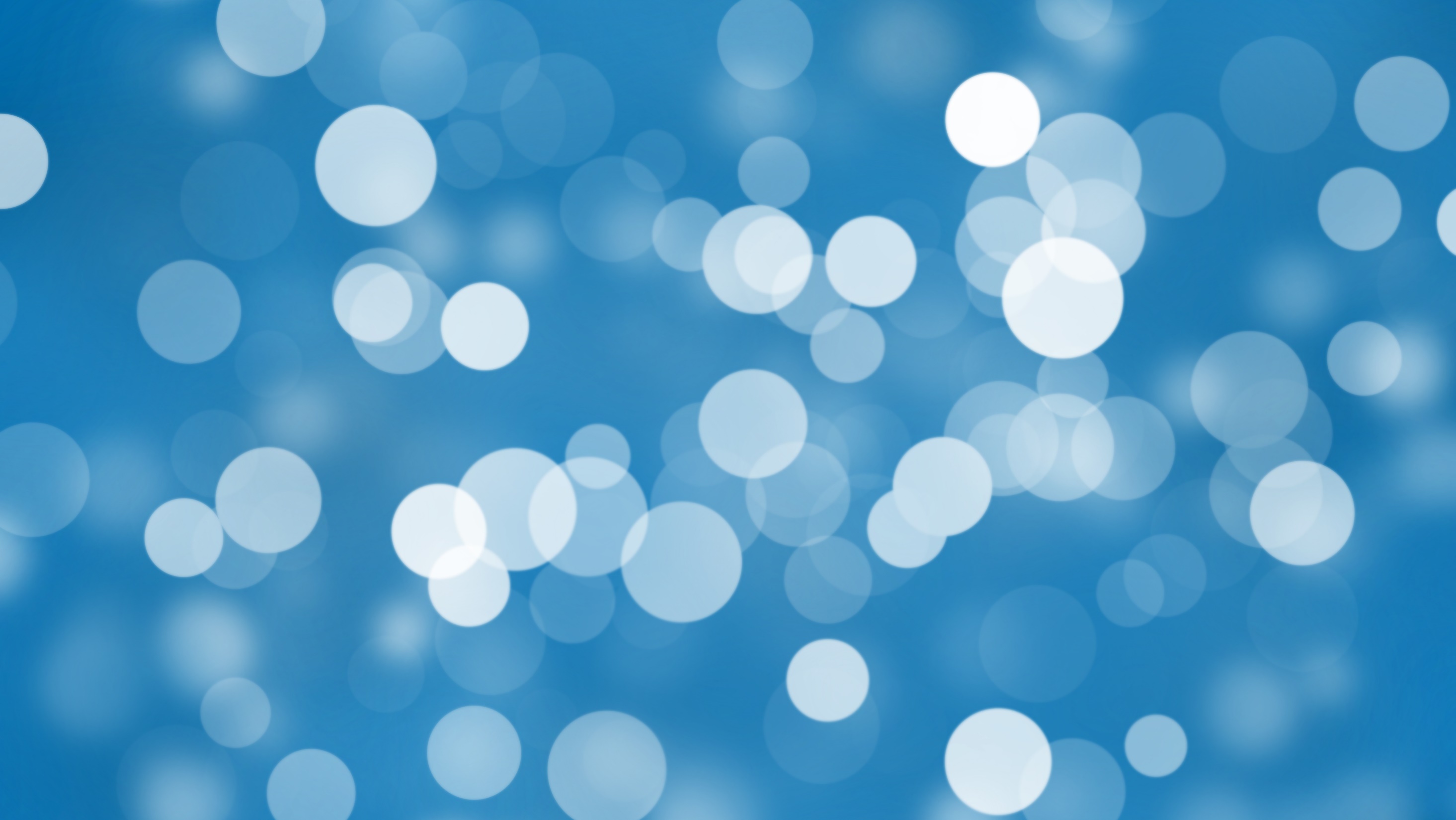 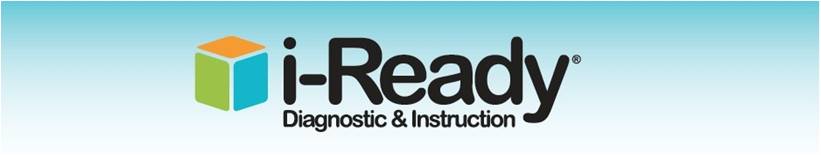 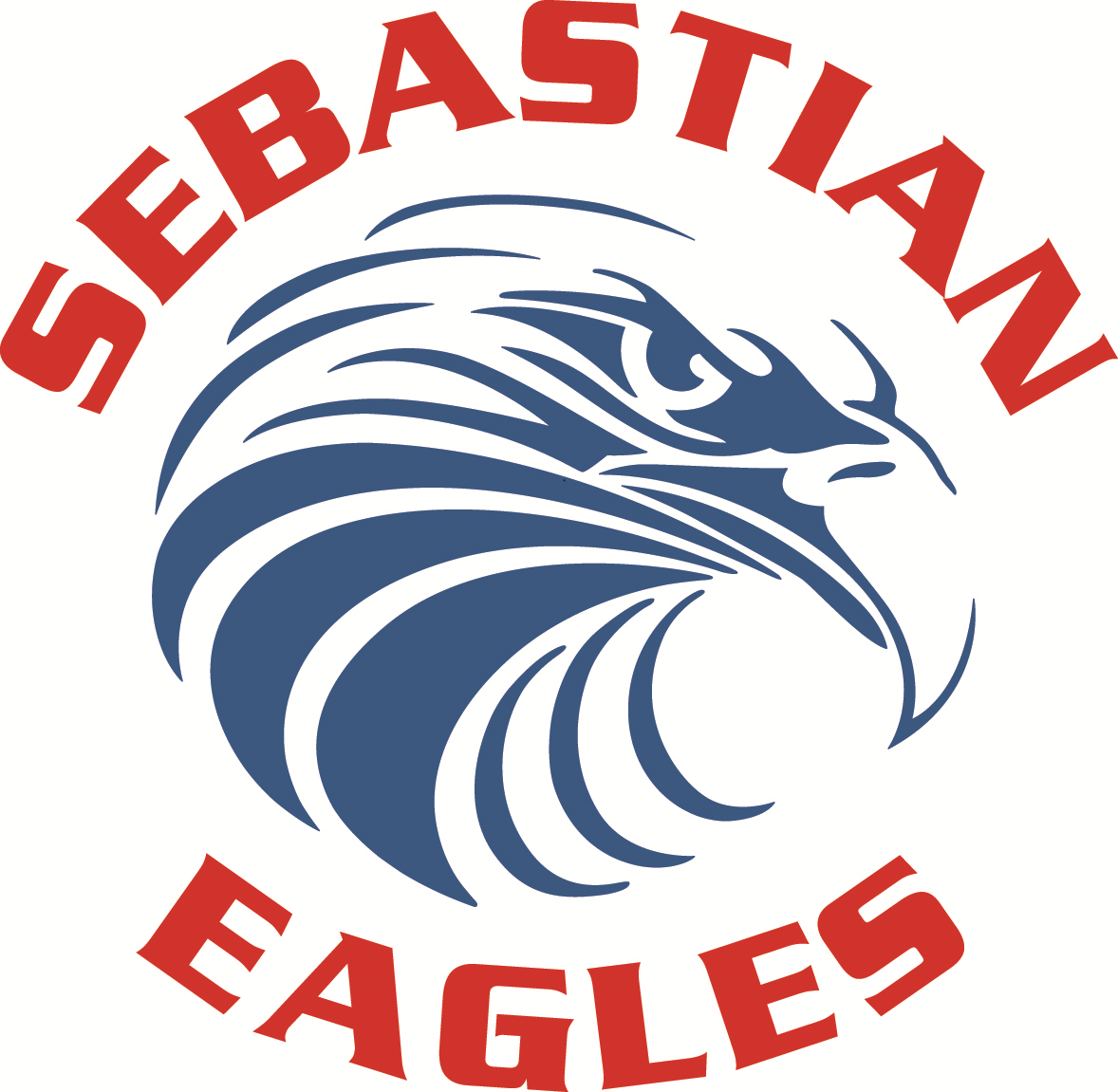 Blended Learning
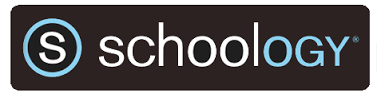 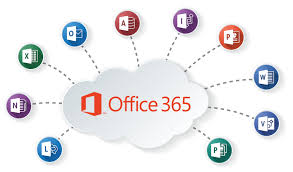 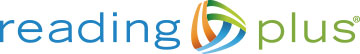 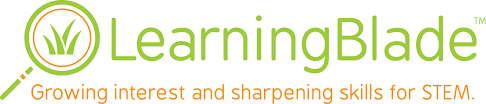 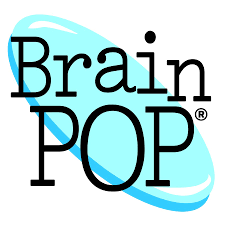 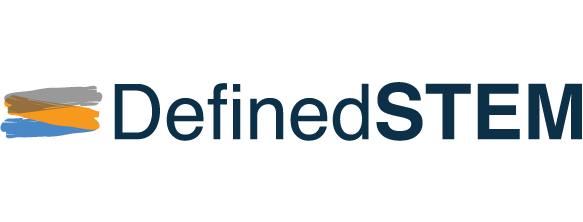 [Speaker Notes: Barbour]
Media Center - SSYRA
Middle School Activities
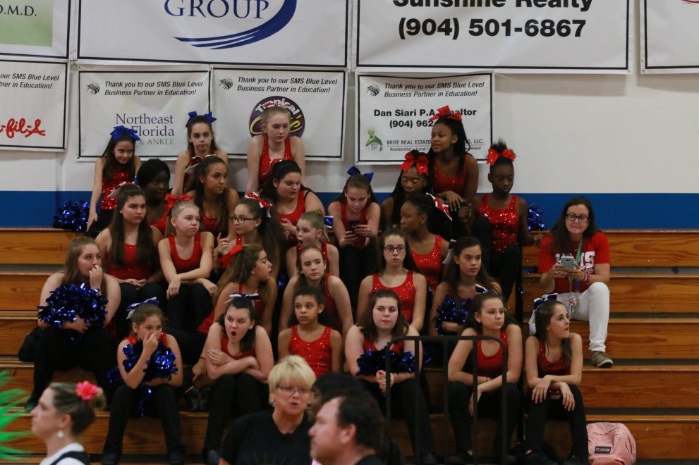 Orchestra
Drama
National Junior Honor Society
Student Council
SWAT
Builders Club 
Art Club
Robotics
Cross Country
Yearbook
Volleyball
Dance Team
Basketball
Tutoring
SJMSAA
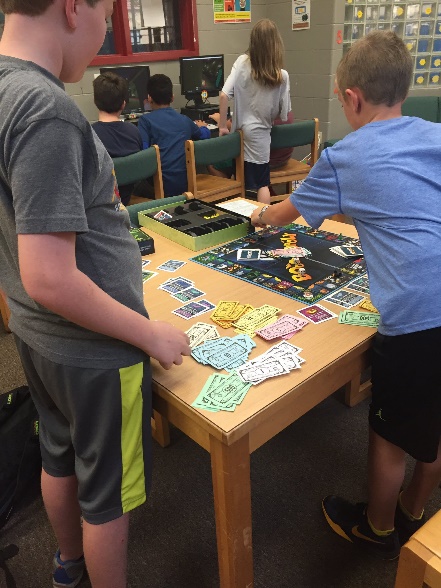 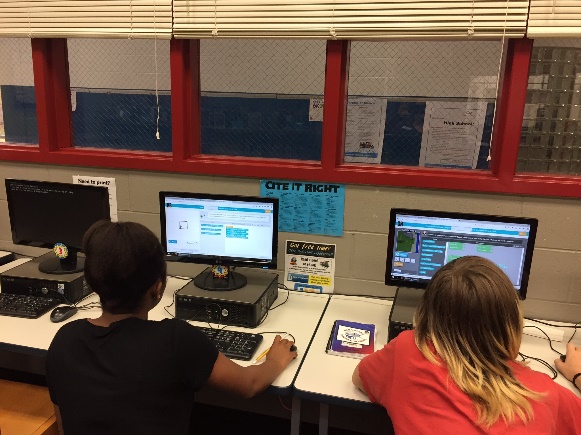 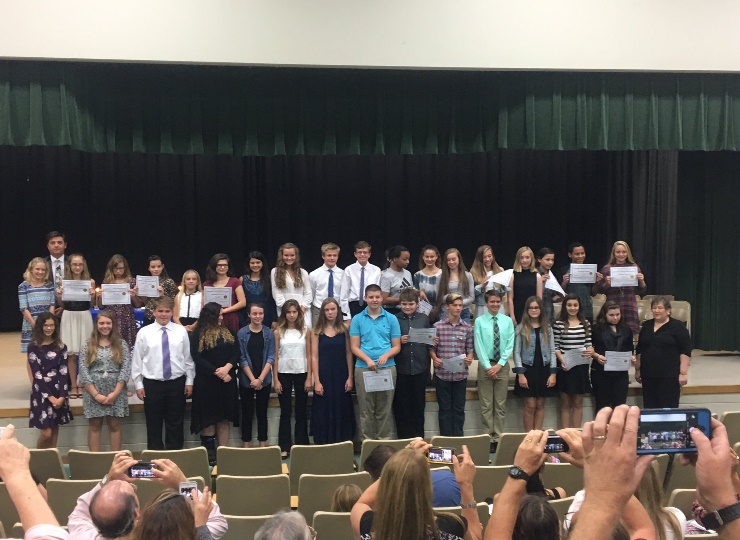 Building a Safe Learning Community
Character Counts
Anti-Bullying Programs
Alcohol & Drug Education
Guest Speakers
Monthly Safety Drills
Surveillance Cameras
YMCA
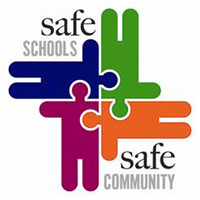 [Speaker Notes: Gabaldon]
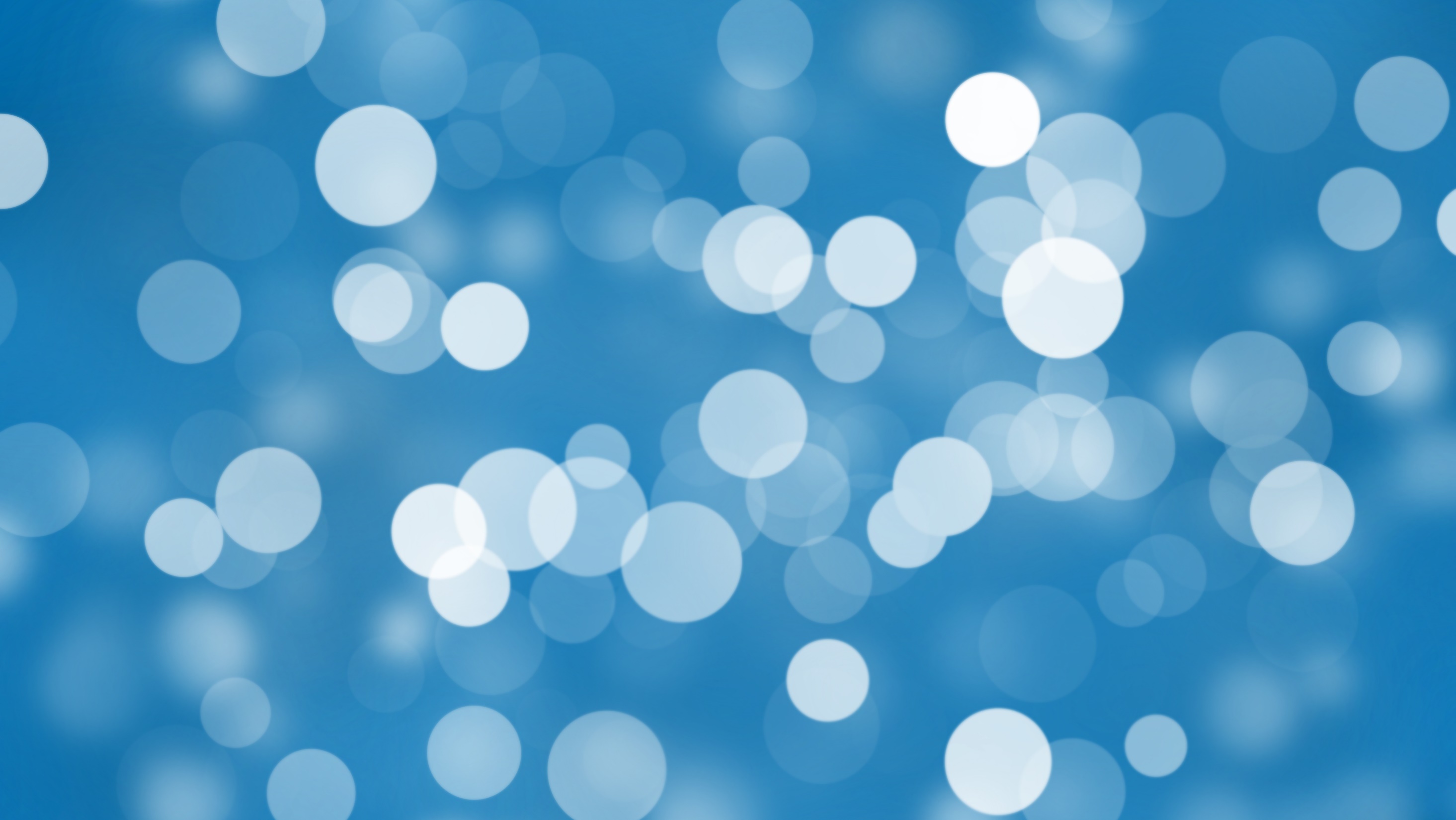 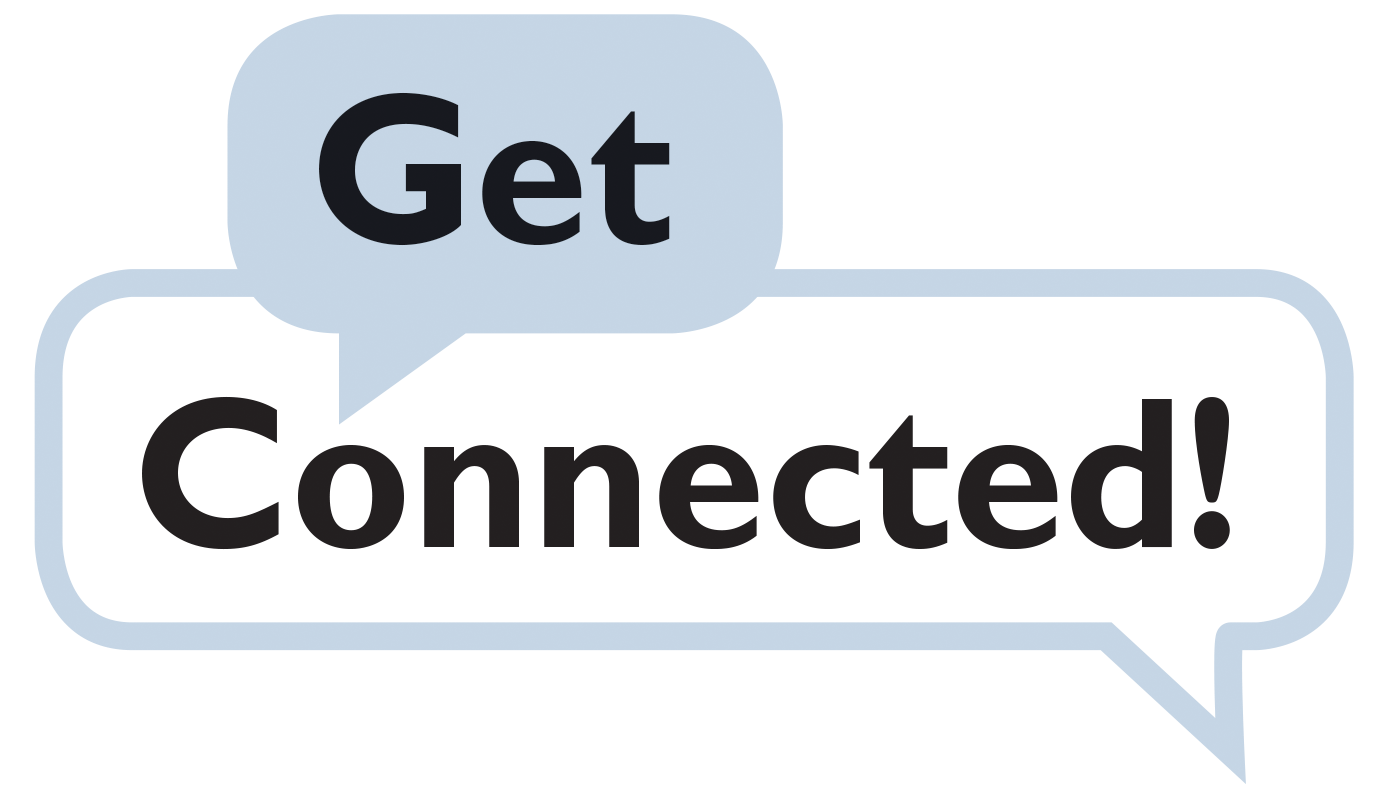 School Messenger
Communication Cornerstone
Schoology.com
SAC - School Advisory Committee
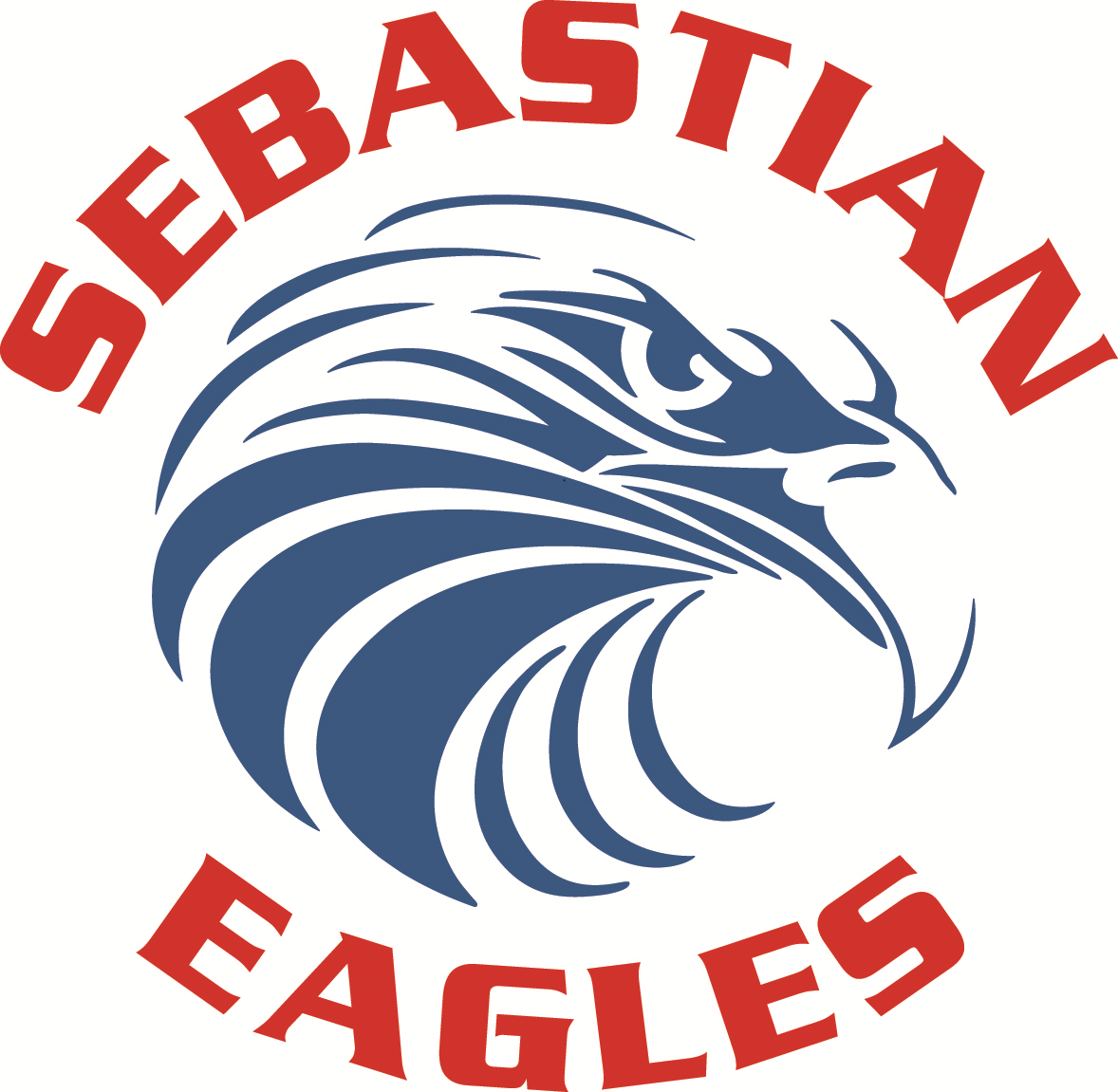 PTO - Parent Teacher Organization
@SMSEagles16
[Speaker Notes: King – pass to Gabaldon]
Who do I ask for assistance?
Specific class questions - Classroom Teacher
General academic questions or emotional and social concerns - Guidance Counselor
Ms. Fortune (8th, 7th M-Z) 
Mr. Tagliarini (6th, 7th A-L)
Behavioral concerns - Dean Hayes
Media Center- Mrs. Barnard
Reading Plus / Literacy – Mr. Hodges
Home Access Center - Ms. Willey
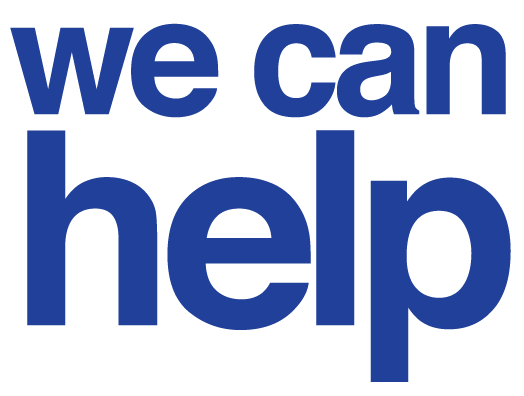 [Speaker Notes: King]
What is Title I?
Title I is a federal program designed to offer supplemental services and supplies at schools with a high rate of poverty to ensure that every child has access to a quality education.
SMS is one of 12 Title I schools in St. Johns County (50% or more of students qualify for free/reduced lunch). 
At SMS, Title I funding supports student achievement through: 
Differentiated teaching methods and materials 
Additional parent outreach and support via a Parent Liaison staff position
PTO
2019-20 PTO Board Members
Jen Stevenson- President
Jo Ellen Parkey- Vice President
Stefanie McMaugh – Secretary
Jennifer Farrow – Treasurer
Jenny Persson – Asst. Treasurer
Jessica Hoffman – Eagle Store
Deidre Kenny/Jackie Baird - Hospitality
Join PTO simply by giving us your email address tonight, or email us directly at PTOSebastian@gmail.com
PTO meetings
Volunteer opportunities: Eagle Store
Shop through AmazonSmile! 
Consider becoming a Business Partner 
Buy SMS Spiritwear – more items to come before the holidays!
Business partnersThanks to our SMS Business Partners who have joined so far this year!
Red  Partner
Gordon Dental
Jet Consulting Inc. 

Blue Partner 
T6 Studios LLC
The J. Phillip and Davise Mahoney Family
Florida Landscape and Nursery Inc.
Purple Olive
BEHST Builders
GZ Handyman Services LLC
A-Ford-Able Automotive Services, Inc
Jersey Mike’s (catering dinner for teachers Thursday night)
Chicken Salad Chick (catering dinner for teachers on Tuesday)
Eagles Partner 
Realtor, Sunshine Realty, Dan Lang
 Principal 
Diane's Natural Market
Bailey Health Solutions
Abare, Kresge & Associates
Coastal Foot and Ankle Wellness Center
Marble Slab Creamery

Pinnacle  
The Halbrook Family Foundation
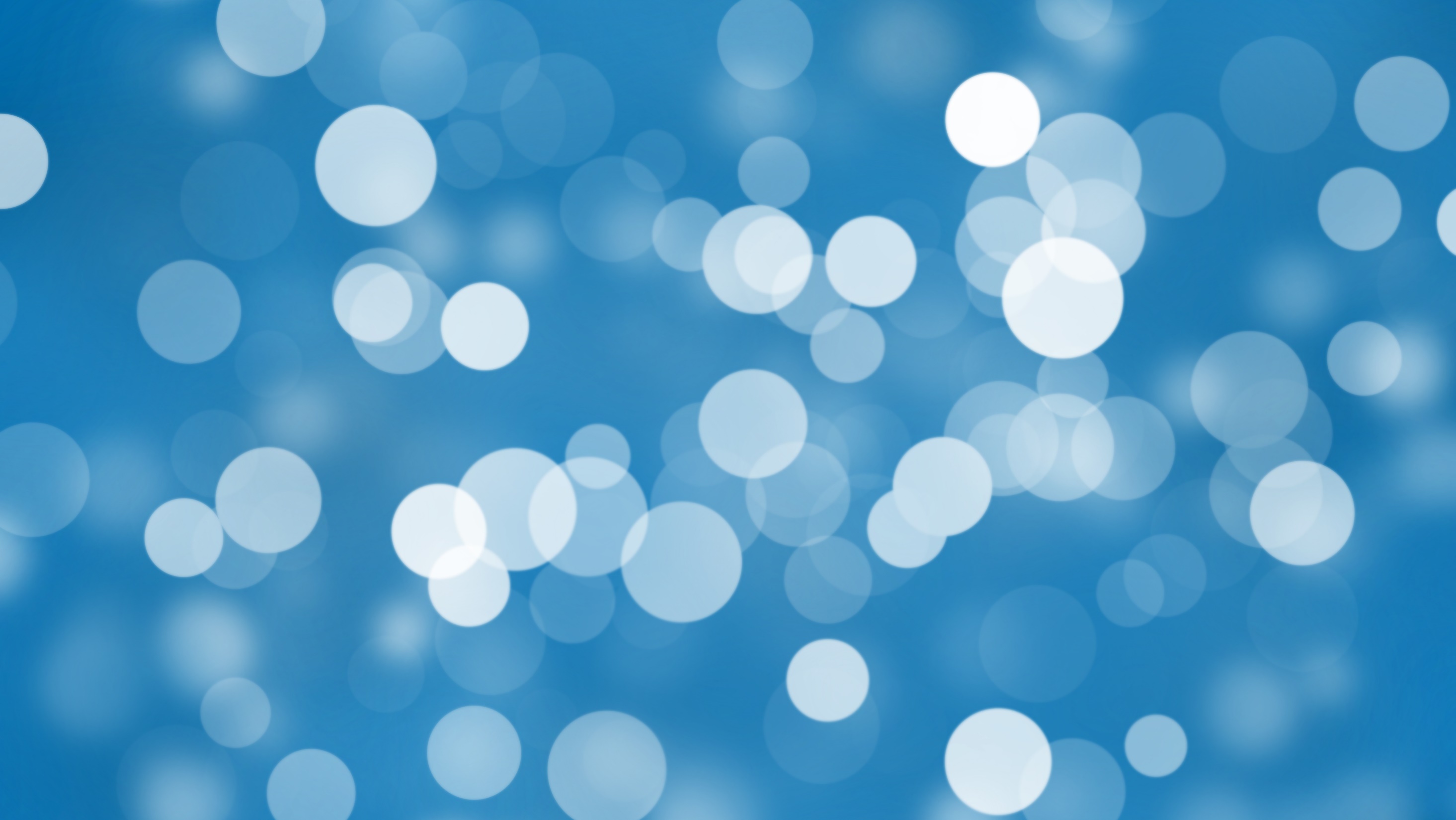 Opportunities this evening
Book fair in the Media Center
PTO in the Media Center
SJCPLS in the Media Center
Mr. Hodges in the media center to answer any questions on literacy or inquiry hour

Visit classrooms to meet the teachers
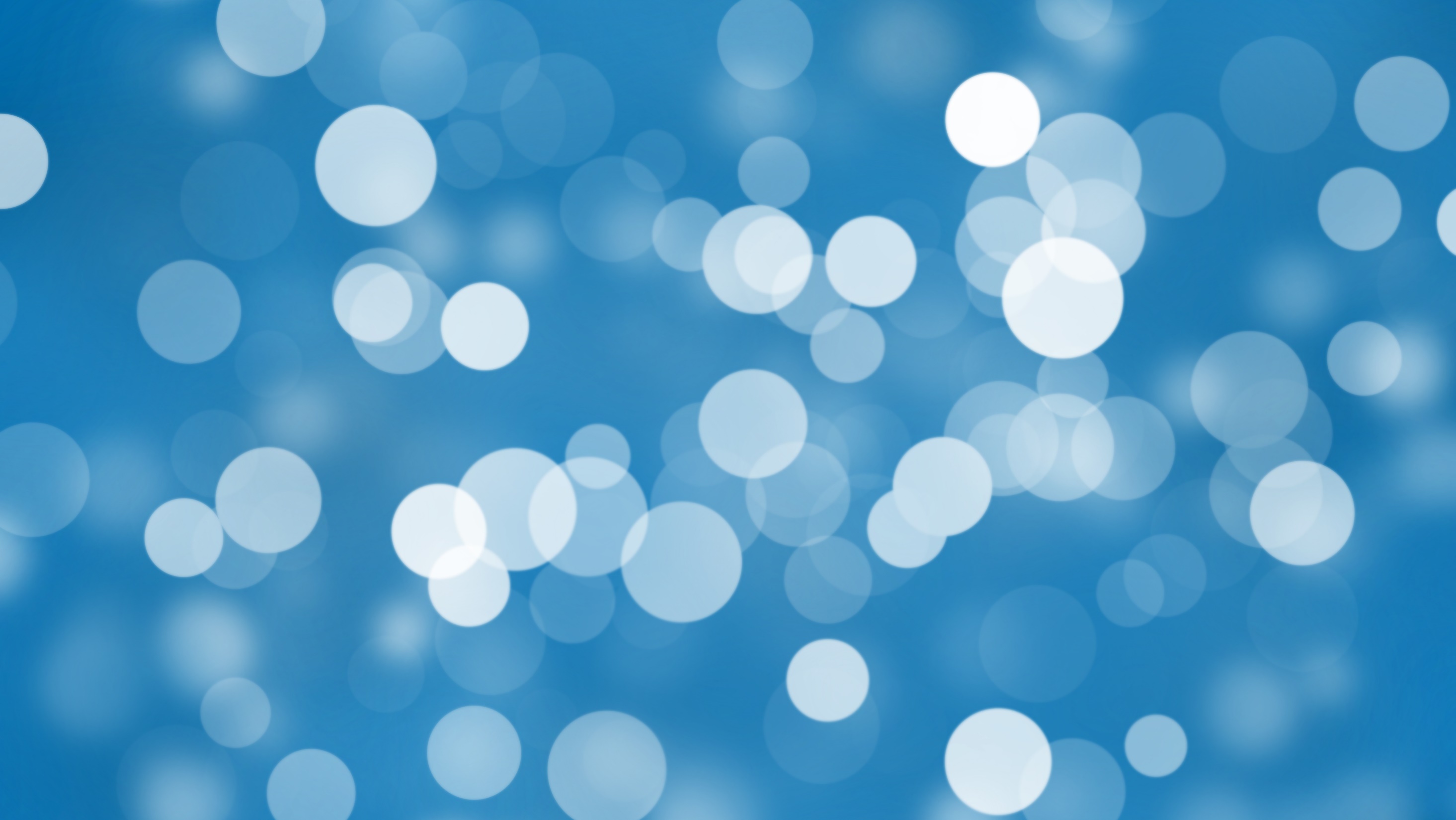 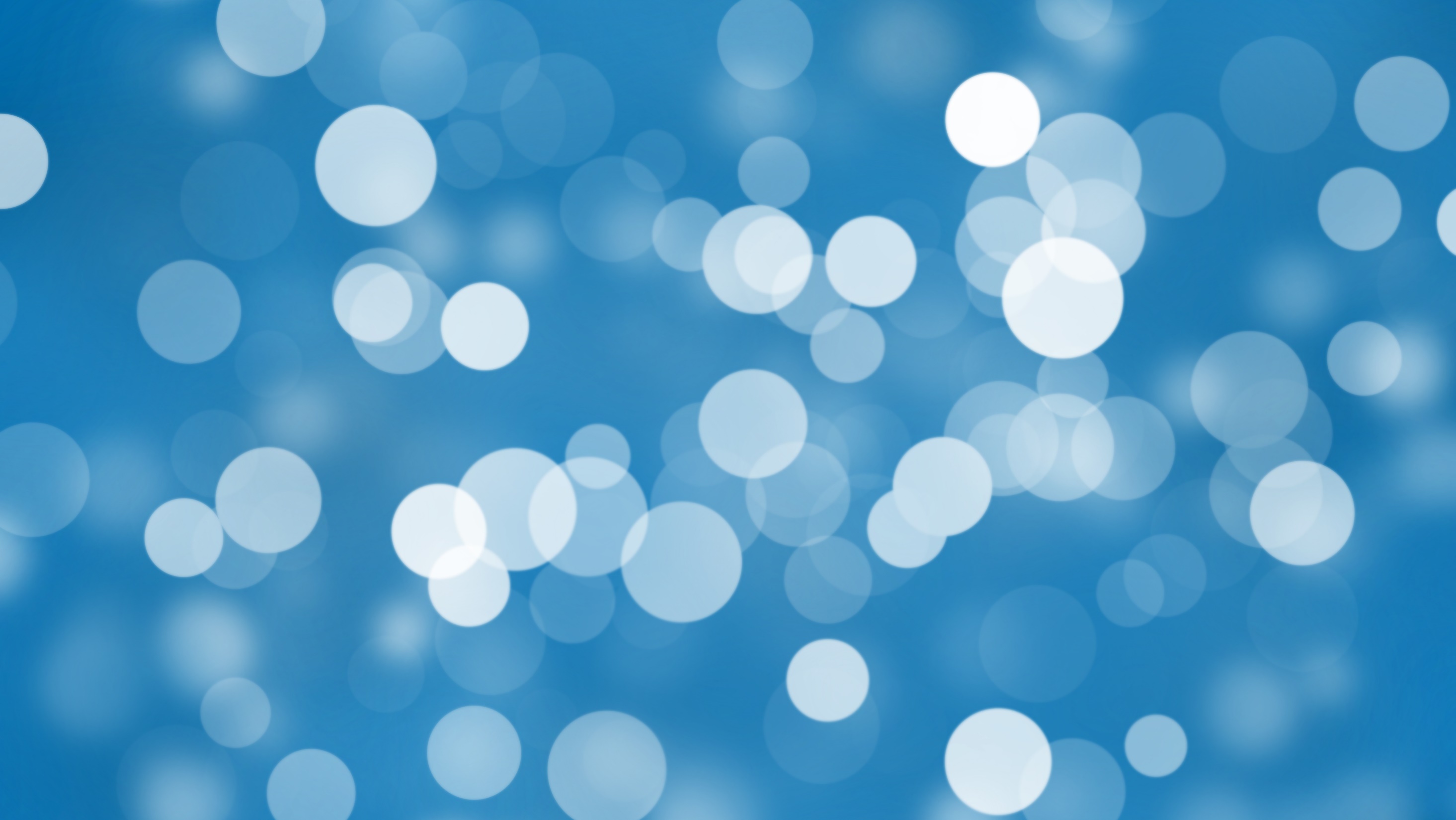 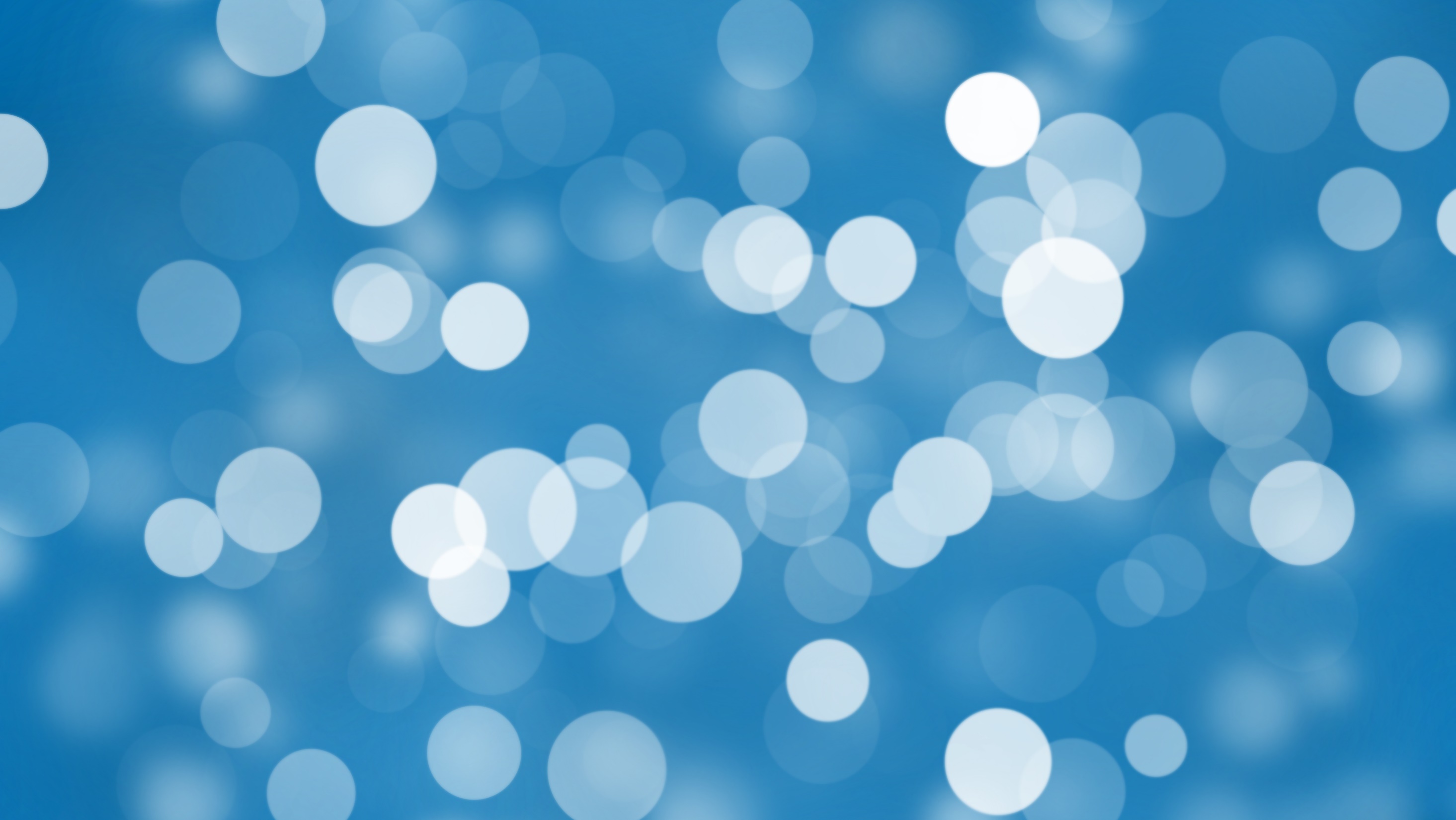 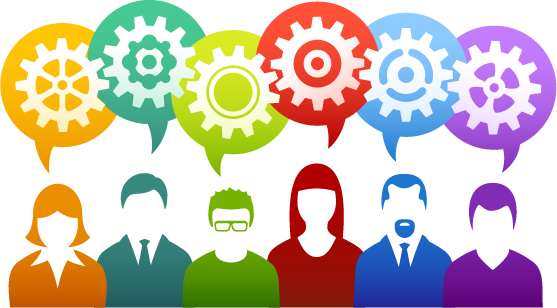 Thank you